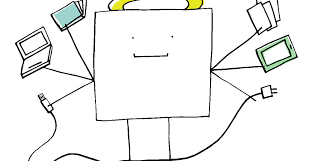 NASTAVA NA DALJINU
Upitnik za roditelje
OŠ Vladimir Nazor Budinščina
svibanj 2020.
pripremila Gordana Simeunović, pedagoginja
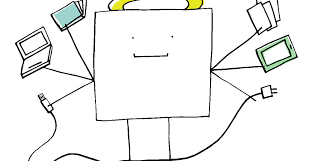 Upitnik za roditeljeUključilo se 191 roditelja od I.-VIII. razreda (88%)
Svakodnevno nastavu na daljinu prati 96% učenika.

Dnevno na izvršavanje zadataka u virtualnoj učionici učenici utroše: 2-4 sata (55% učenika),
                                          4-6 sati (28% učenika).

96% roditelja zadovoljni organizacijom nastave na daljinu u našoj školi.
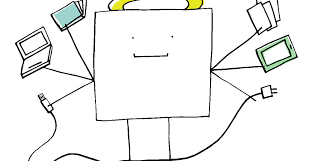 UPITNIK ZA RODITELJE
65% roditelja smatra da učenici NISU opterećeniji u nastavi na daljinu u odnosu na klasičnu nastavu.

Opterećenost gradivom ocjenjuju sa 3 (52%), odnosno 4 (29%)(veća opterećenost), 5 (8%) (preopterećenost).

Količina gradiva koji učitelji zadaju za rad učenicima ocjenjuju s 3 (51%), sa 4 (34%), odnosno 5 (8%)- previše sadržaja.
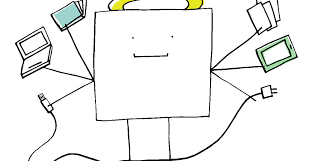 UPITNIK ZA RODITELJE
96% roditelja prati komunikaciju 
   djeteta i učitelja u virtualnoj učionici.

62% roditelja kvalitetu komunikacije učitelja i djeteta ocjenjuje s 5,a 28% sa 4.

Rad učitelja u virtualnoj učionici 65% roditelja ocjenjuje s 5,a  28% sa 4.

Rad svojeg djeteta u virtualnoj učionici 42% roditelja ocjenjuje sa 4, a 42% s 5.